中华人民共和国民法典
宝业恒评估
《中华人民共和国民法典》已由中华人民共和国第十三届全国人民代表大会第三次会议于2020年5月28日通过, 自2021年1月1日起施行。
内容
第一分篇 通则 第一章 一般规定
第二章 物权的设立、变更、转让和消灭——第一节 不动产登记
第二节　动 产 交 付
第三节　其 他 规 定
第三章　物权的保护
第二分编　所　有　权第四章　一 般 规 定
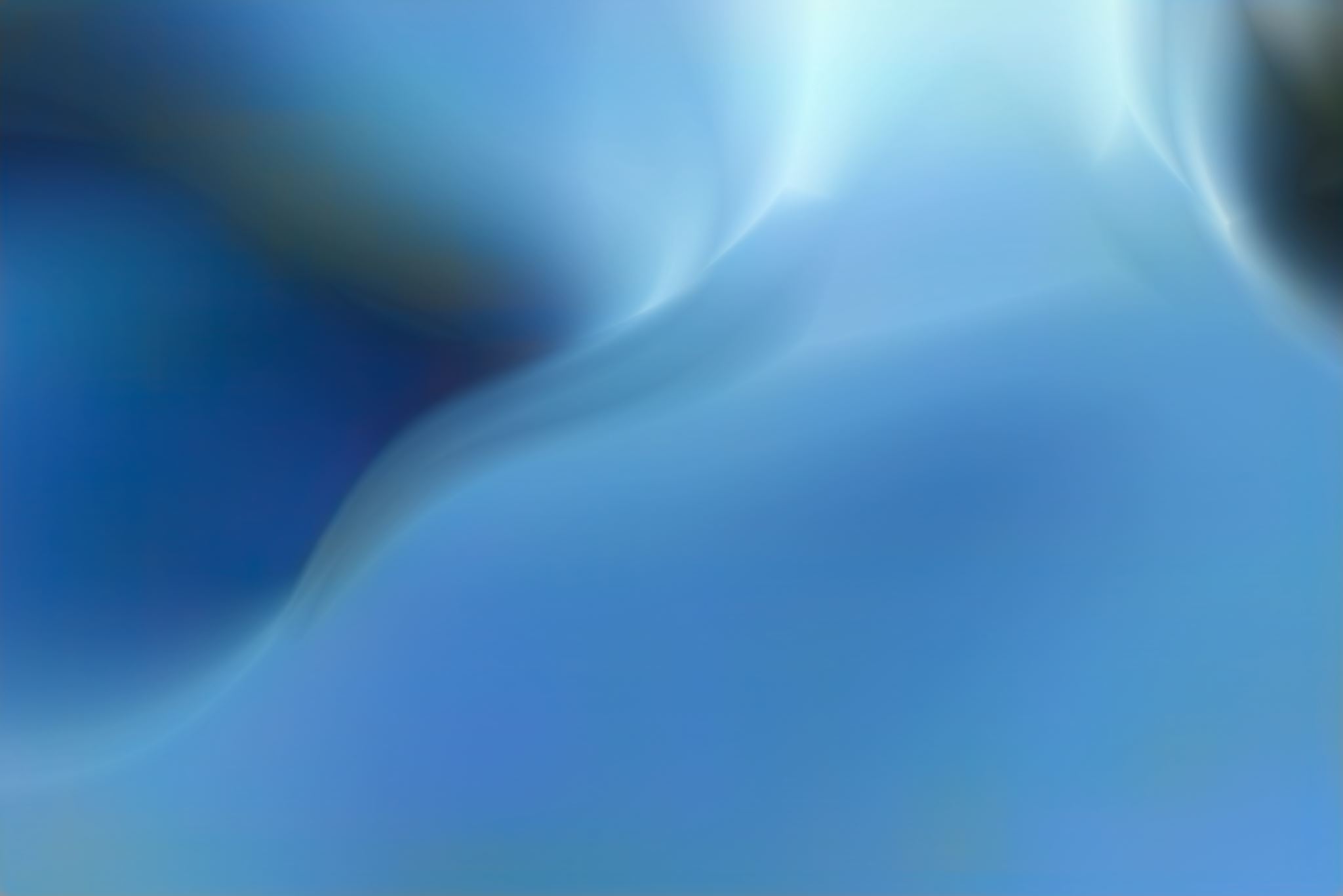 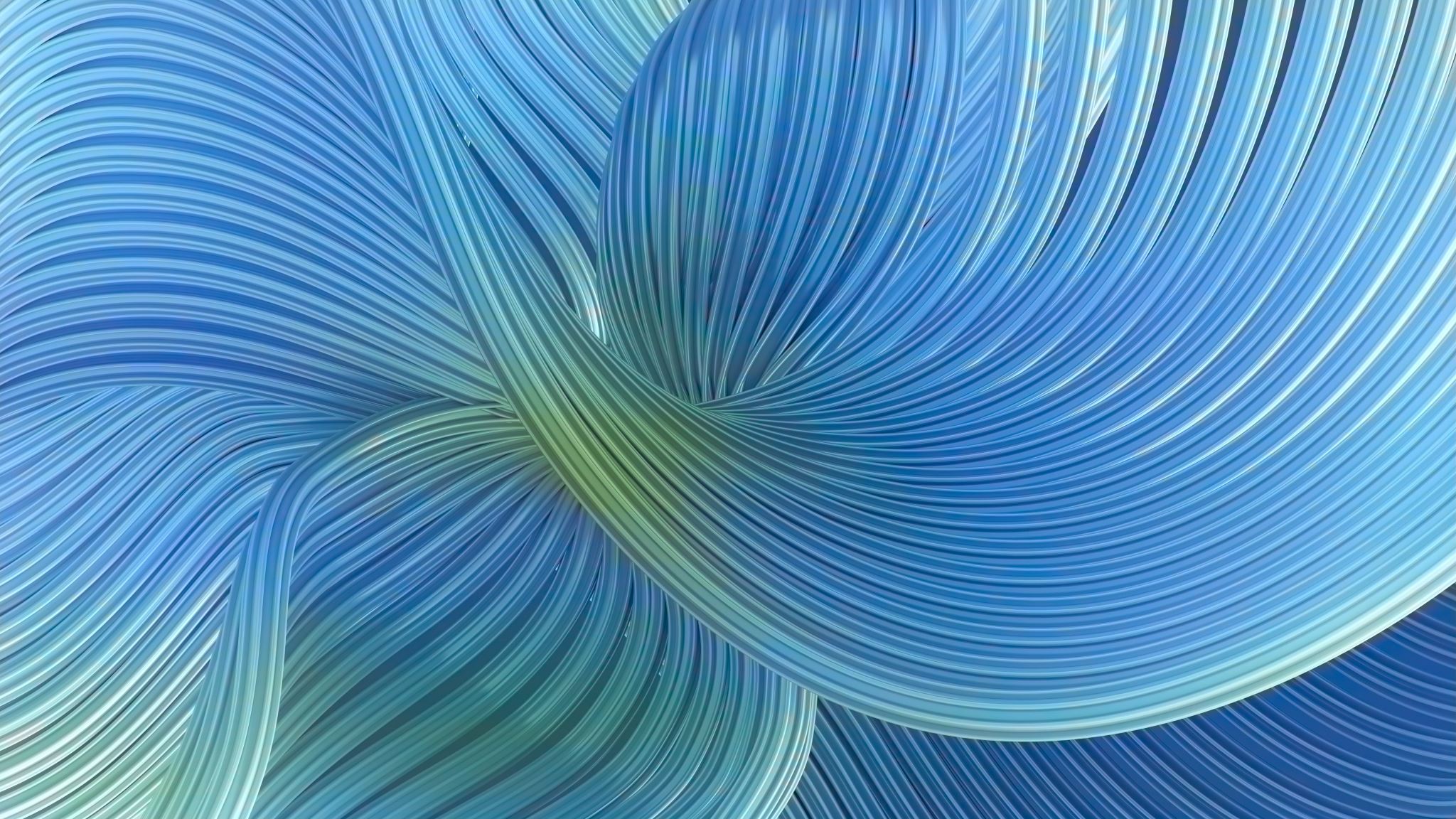 第五章　国家所有权和集体所有权
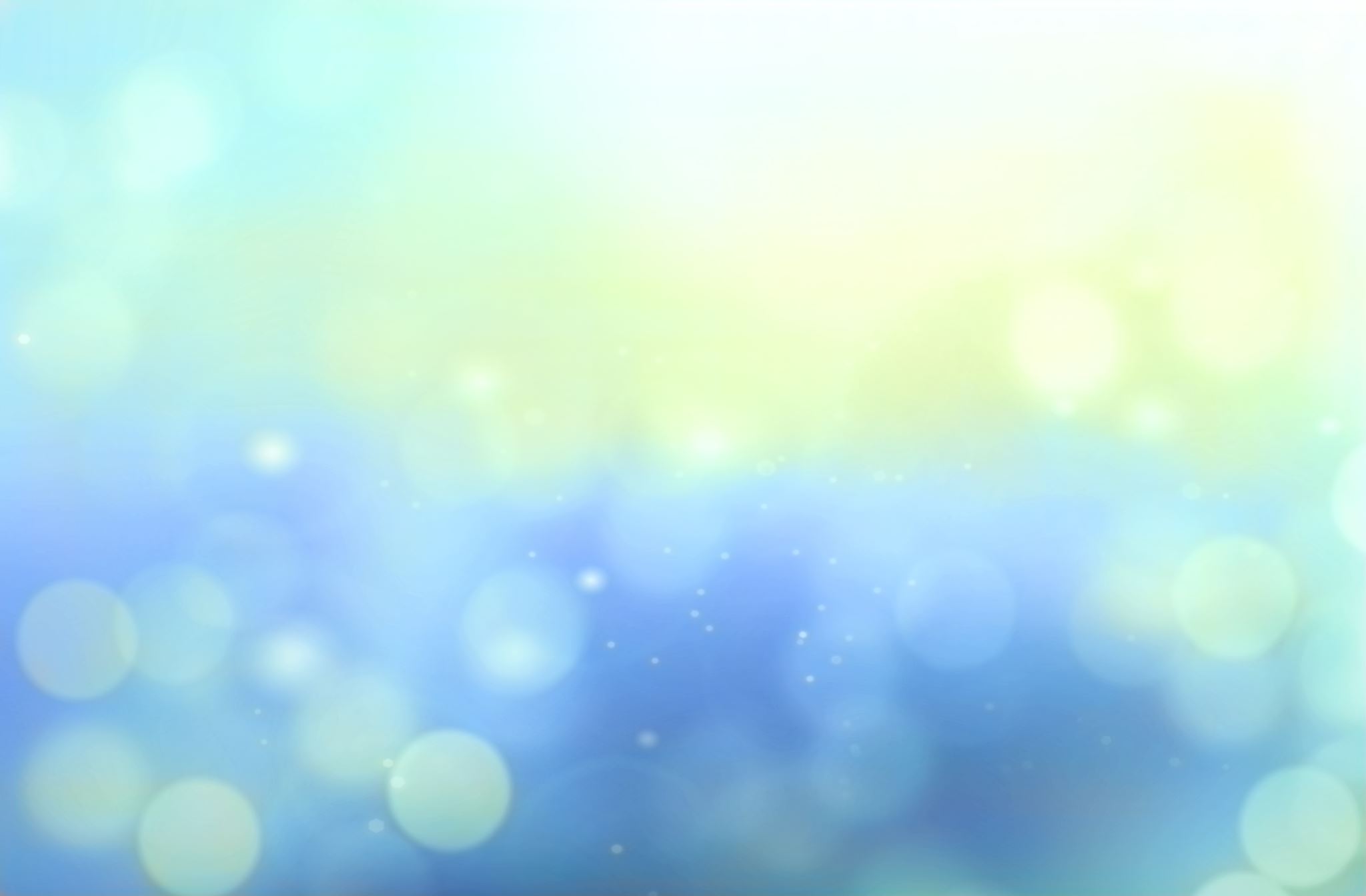 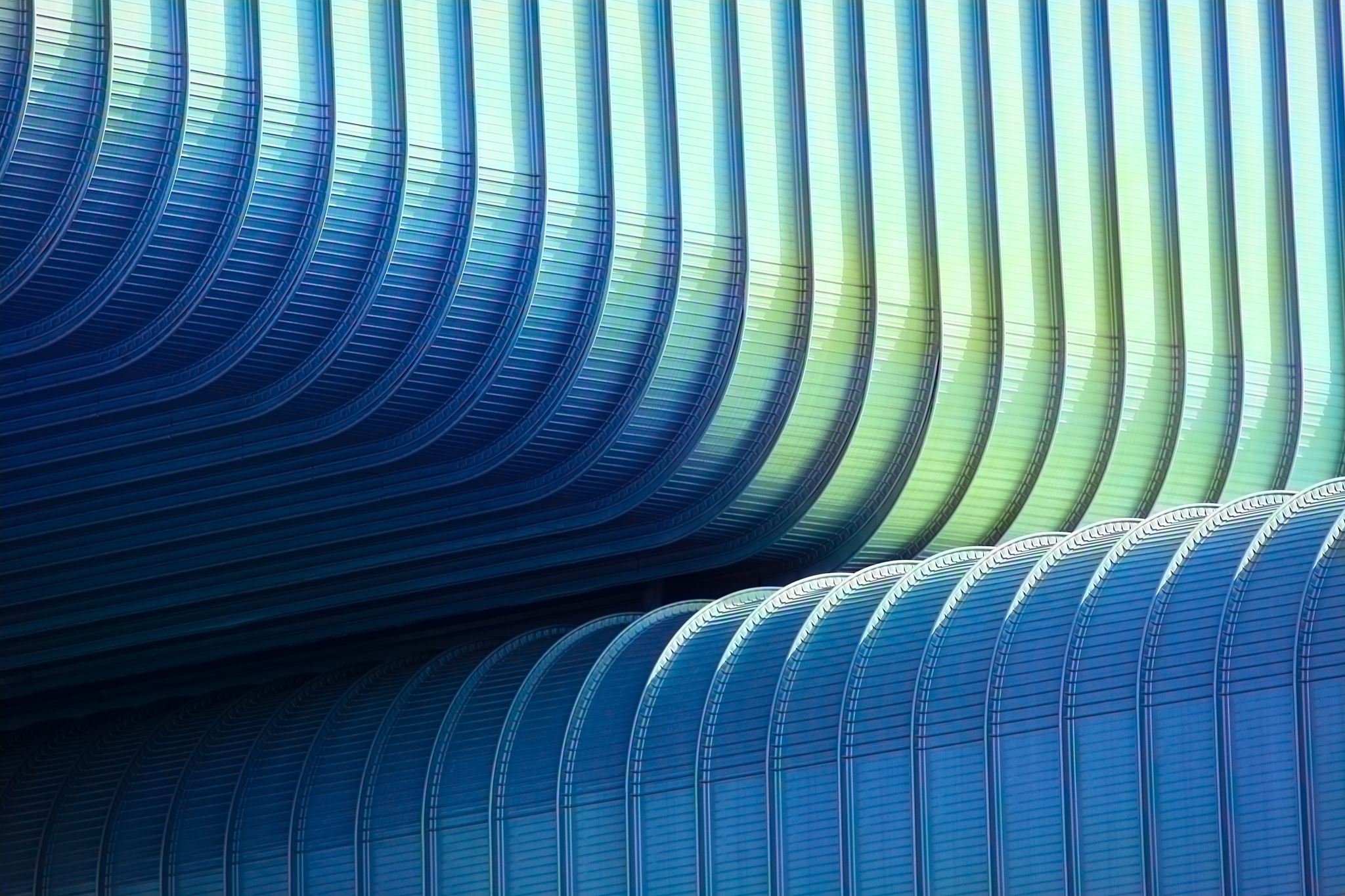 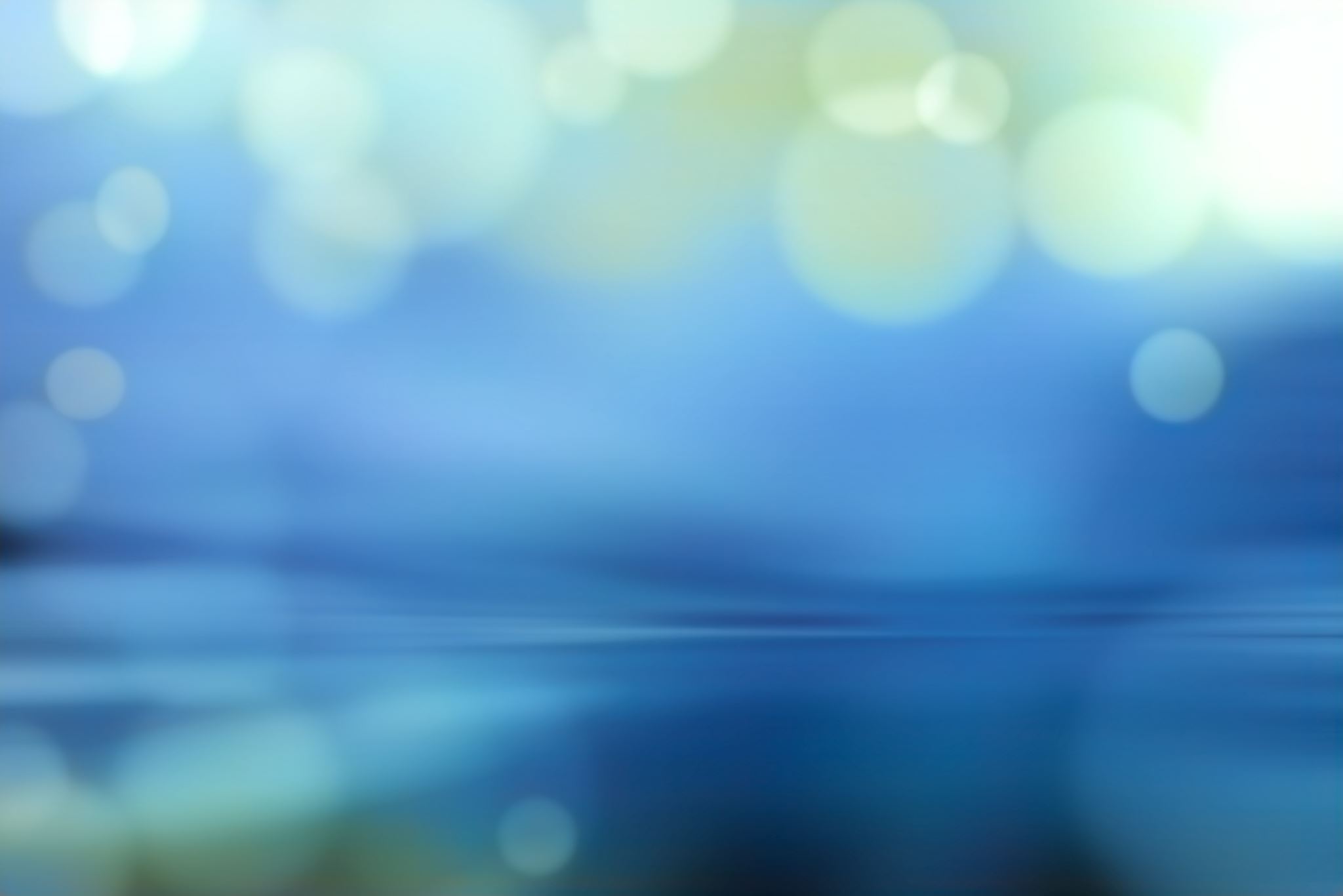 第六章　业主的建筑物区分所有权
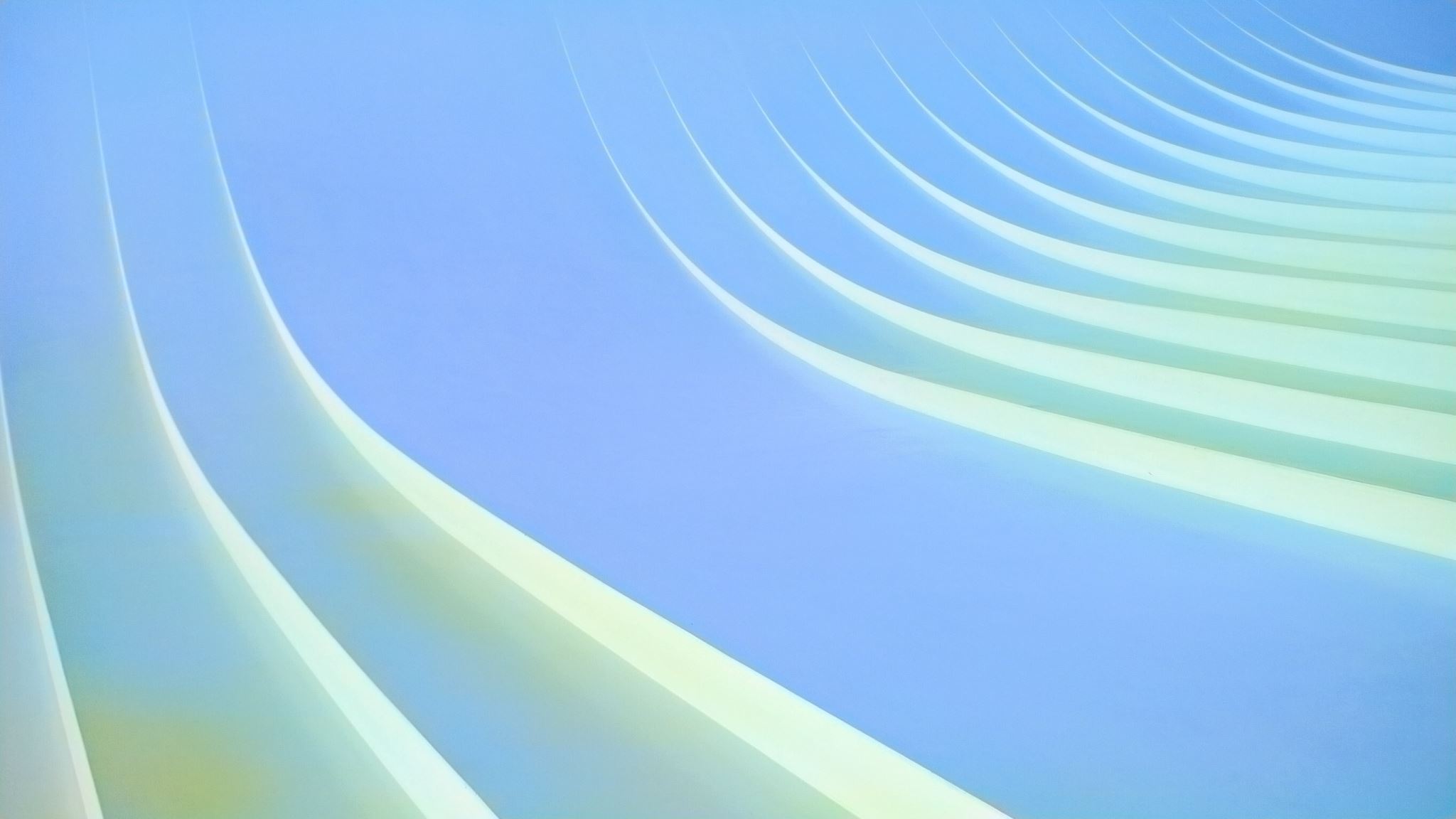 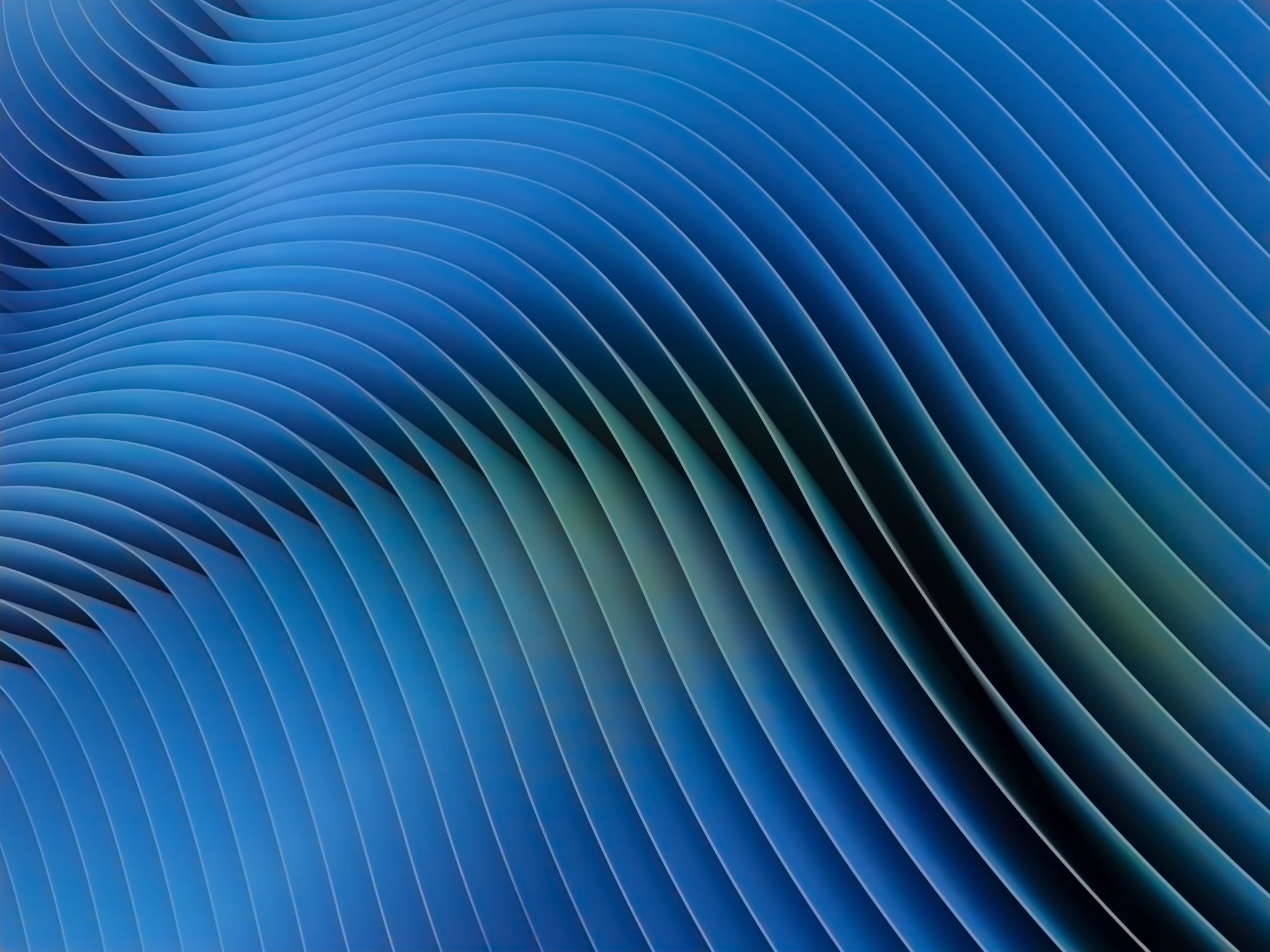 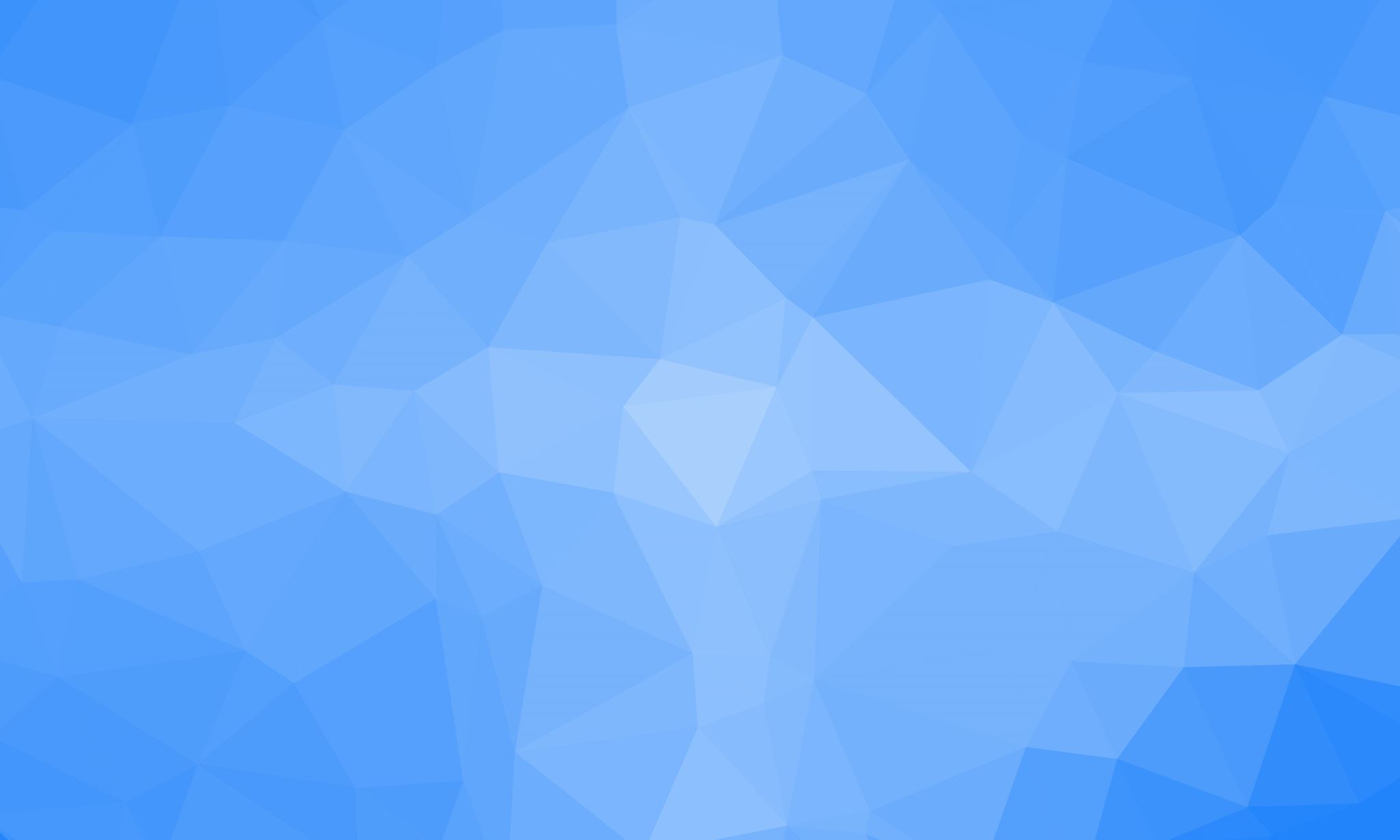 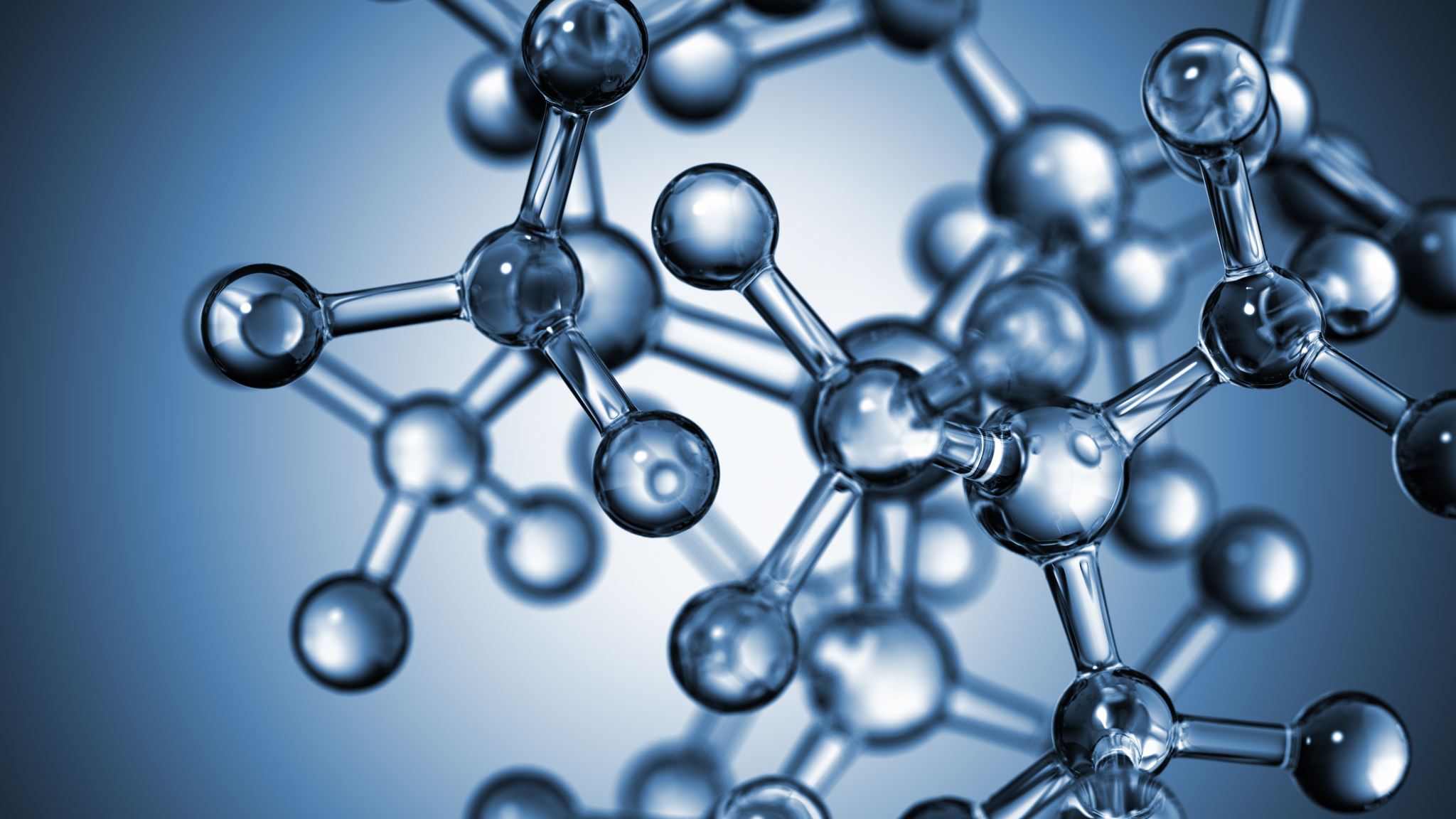 第七章　相 邻 关 系
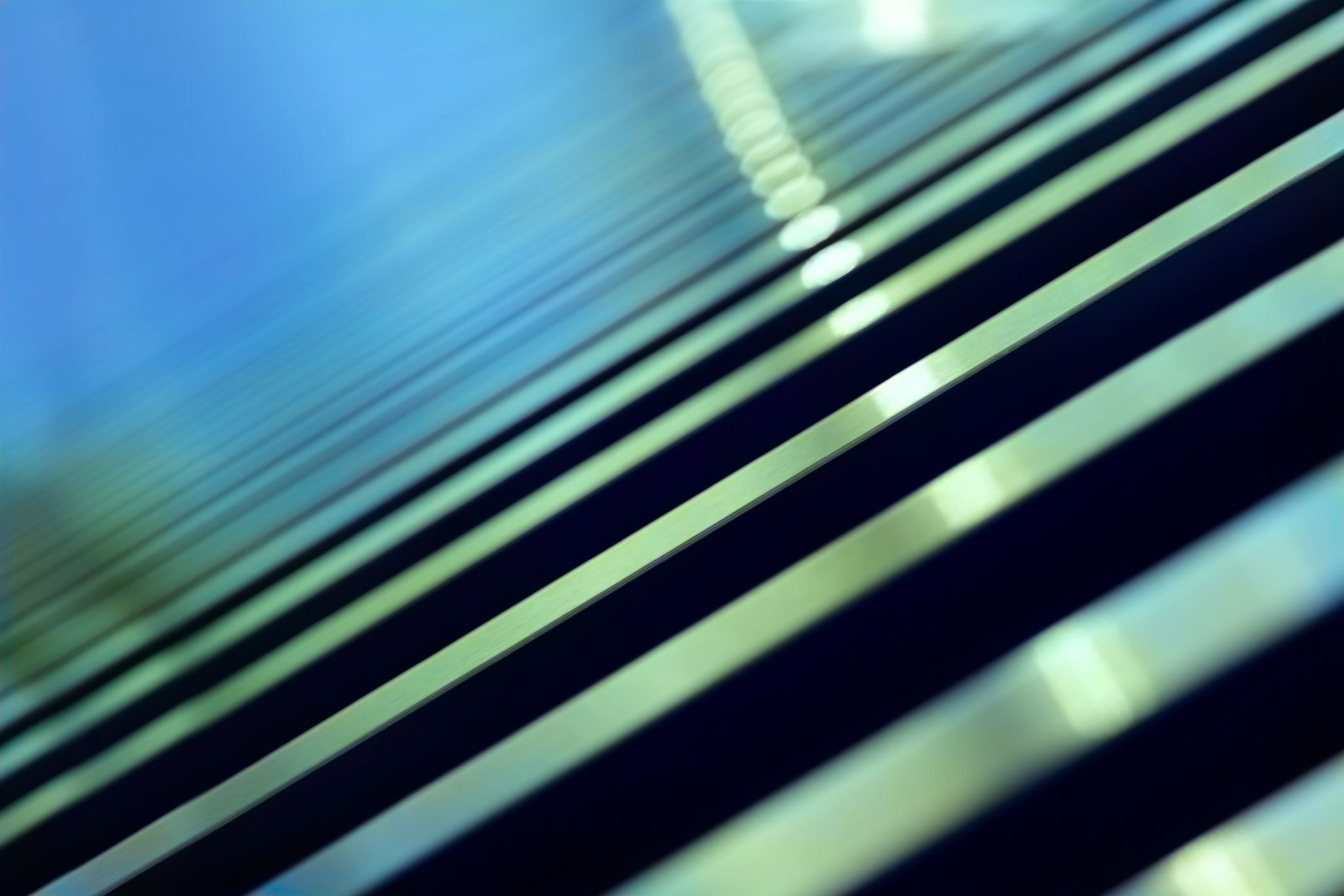 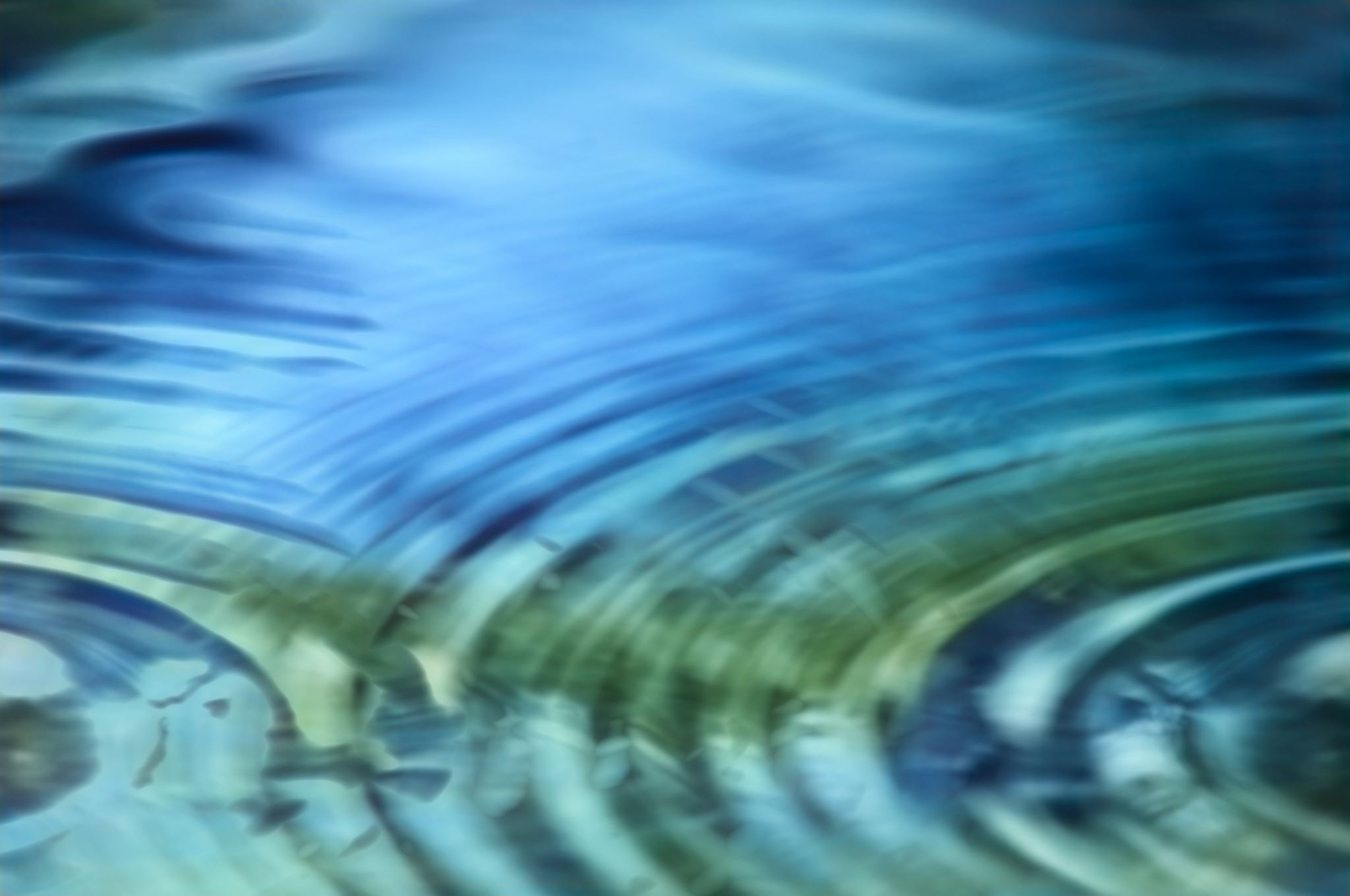 第八章　共　　有
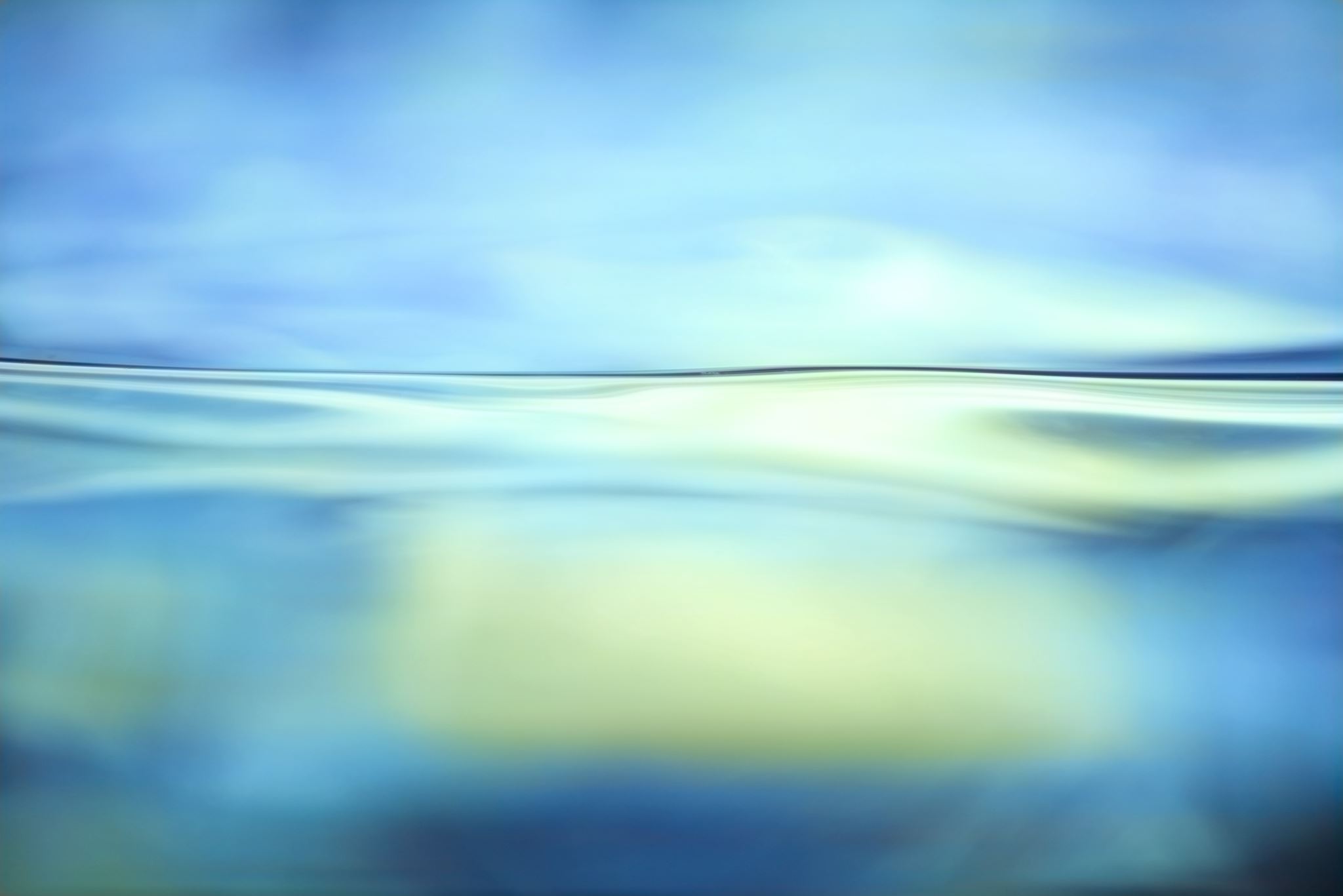 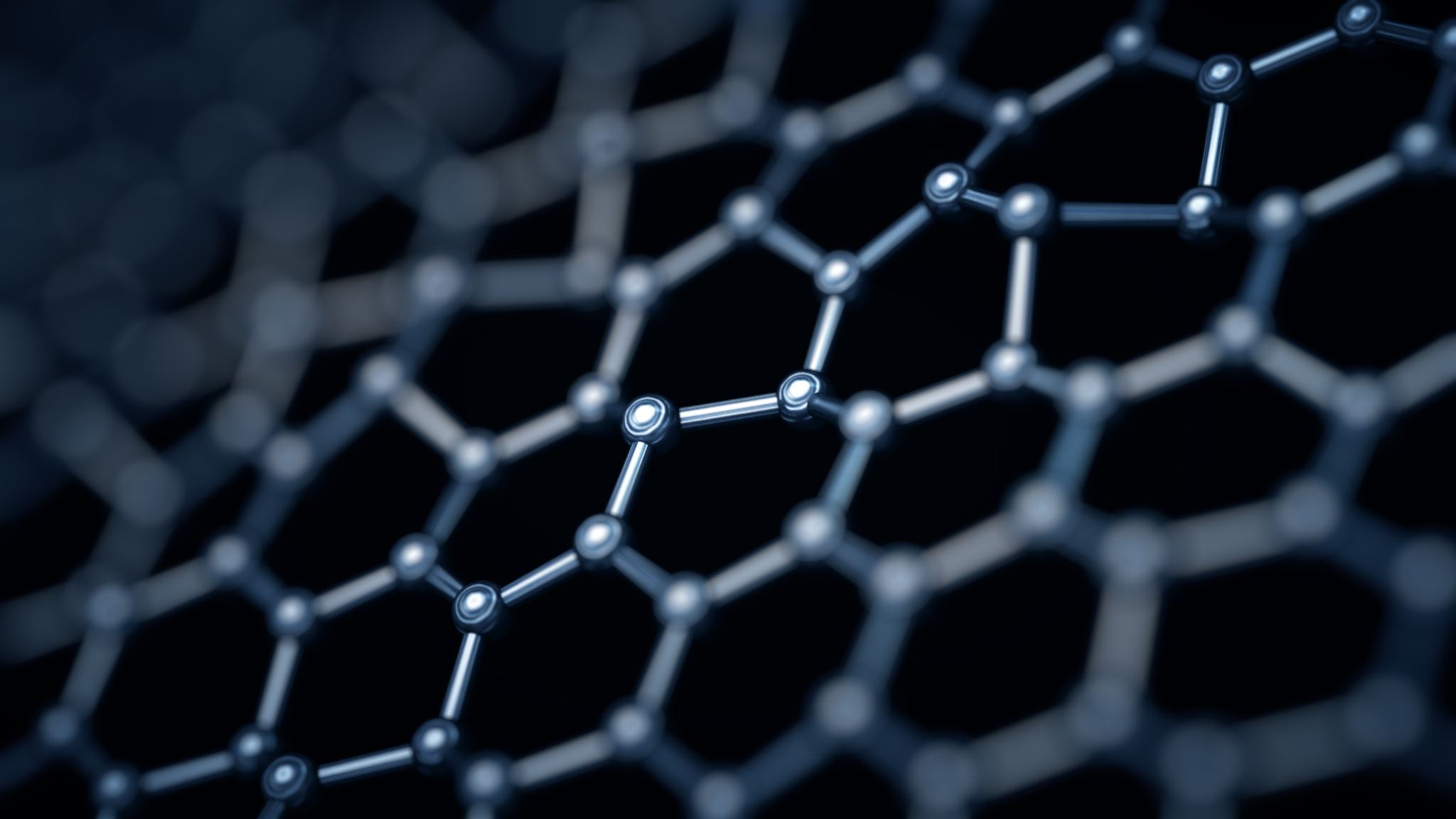 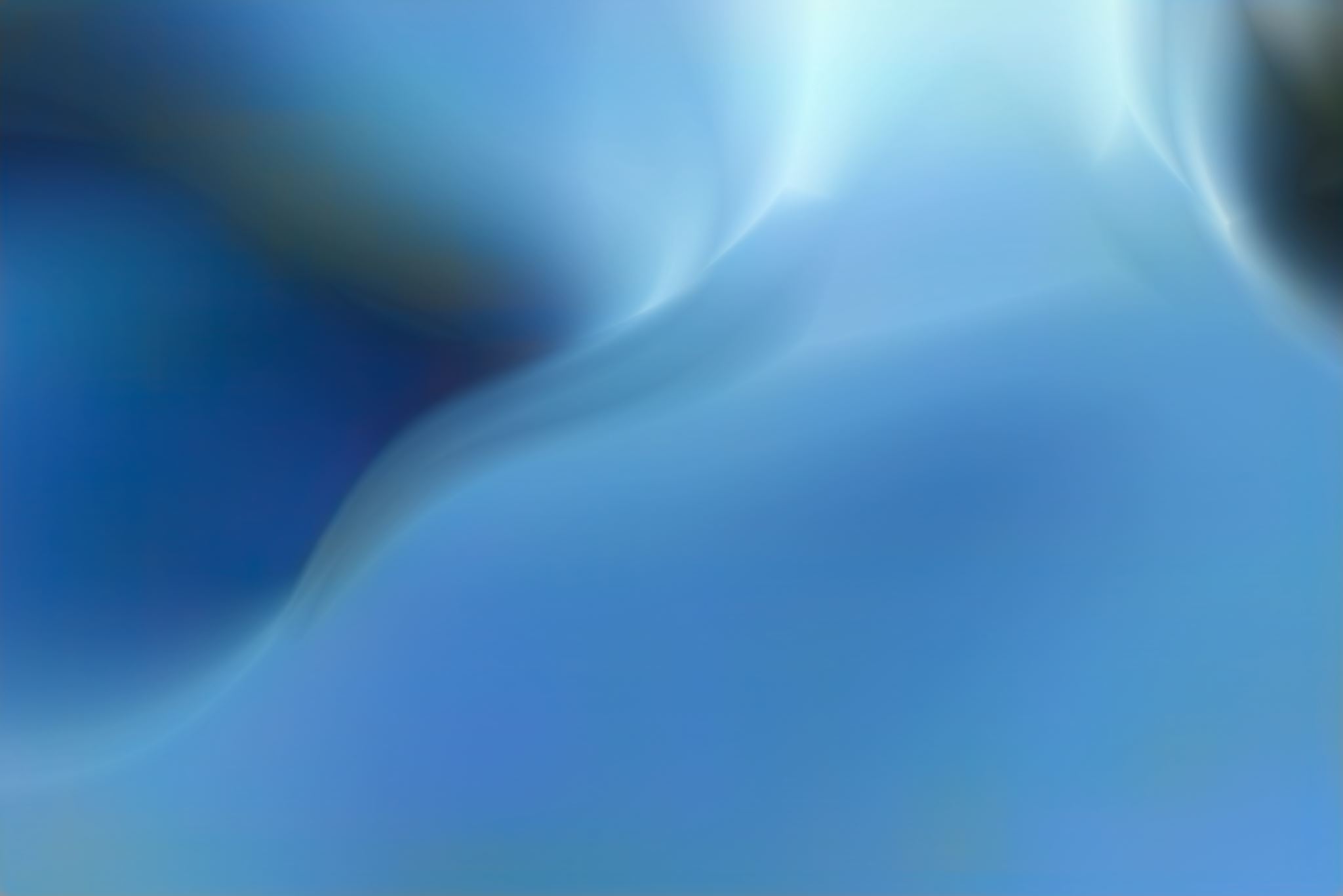 第九章　所有权取得的特别规定
第三分编　用 益 物 权第十章　一 般 规 定
第十一章　土地承包经营权
第十二章　建设用地使用权
第十三章　宅基地使用权
第十四章　居　住　权
第十五章　地　役　权
第四分编　担 保 物 权第十六章　一 般 规 定
第十七章　抵　押　权第一节　一般抵押权
第二节　最高额抵押权
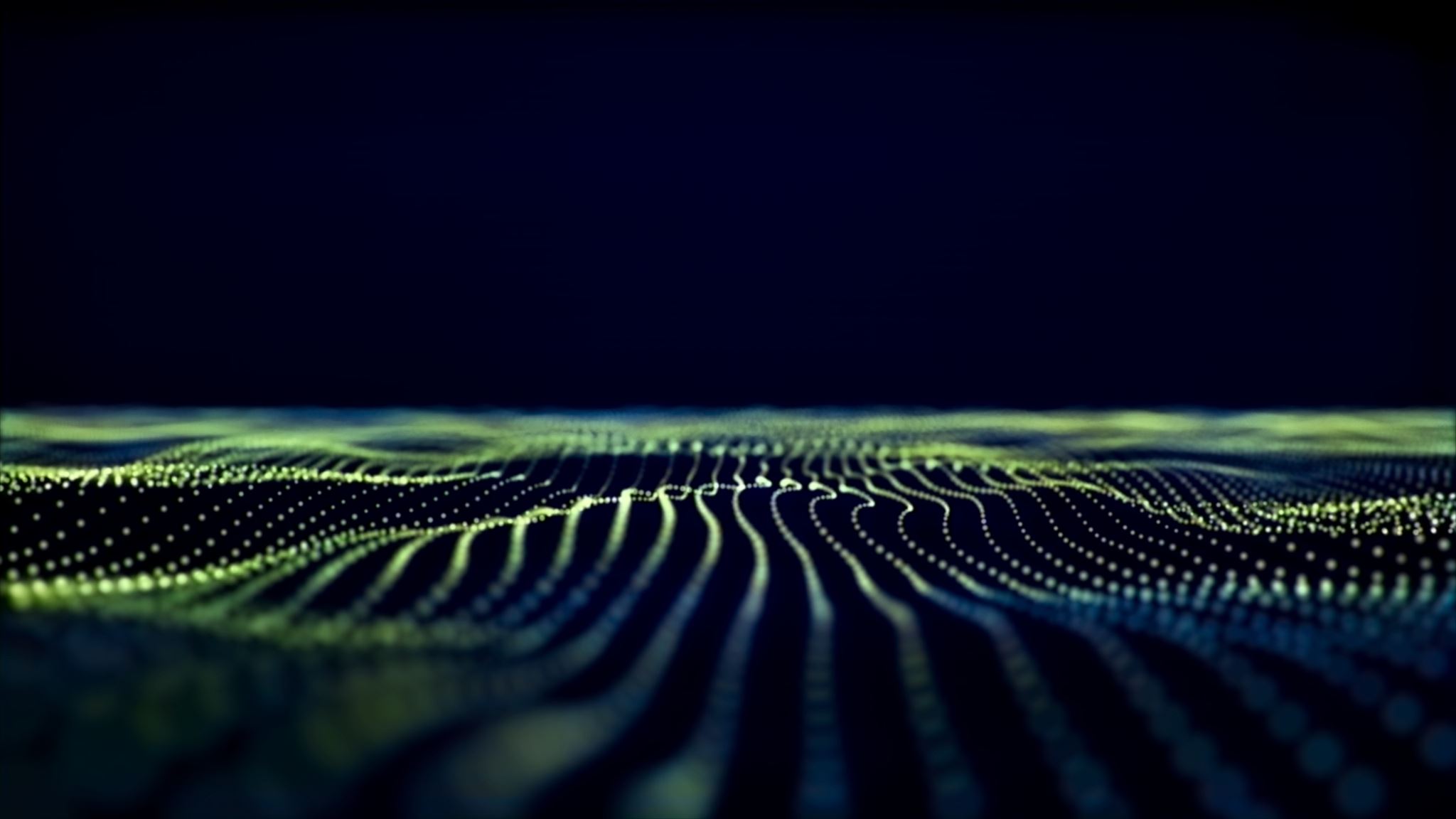 第十八章　质　　权第一节　动 产 质 权
第二节　权 利 质 权
第十九章　留　置　权
第五分编　占　　有第二十章　占　　有
补充内容——诉讼时效